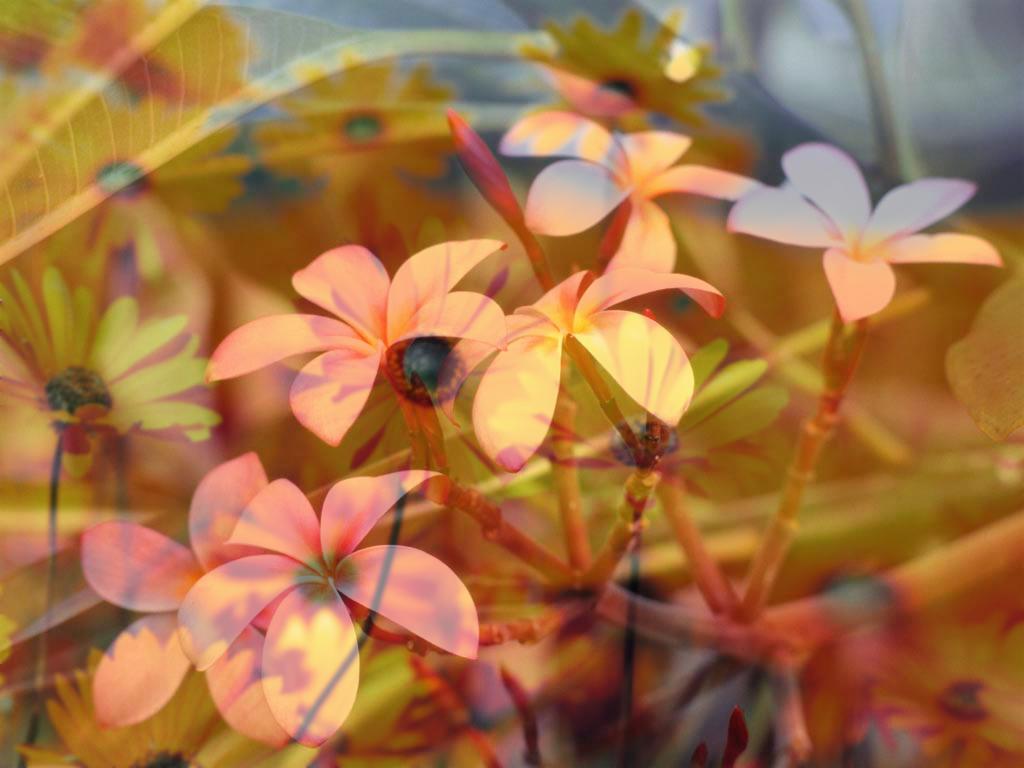 cs2220: Engineering Software
Class 19:Java Security
Fall 2010
UVa
David Evans
Image: Elisabeth Sparkman
Plan for Today
Java Security
Java Byte Codes (JVML) and Verification
Reminder:
Project Team Requests are due before midnight tomorrow
Project Idea Proposals are due in class Tuesday
from Class 2...
Buzzword Description
“A simple, object-oriented, distributed, interpreted, robust, secure, architecture neutral, portable, high-performance, multithreaded, and dynamic language.”      [Sun95]
As the course proceeds, we will discuss how well it satisfies these “buzzwords”.  You should especially be able to answer how well it satisfies each of the blue ones in your final interview.
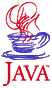 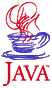 What is a secure programming language?
Language is designed so it cannot express certain computations considered insecure.

Language is designed so that (accidental) program bugs are likely to be caught by the compiler or run-time environment instead of leading to security vulnerabilities.
A few attempt to do this: PLAN, packet filters
Safe Programming Languages
Type Safety
Compiler and run-time environment ensure that bits are treated as the type they represent
Memory Safety
Compiler and run-time environment ensure that program cannot access memory outside defined storage
Control Flow Safety
Can’t jump to arbitrary addresses
Sometimes people use
“type safety” to mean all of these.
Is Java the first language to have them?
No way!  LISP had them all before 1960.
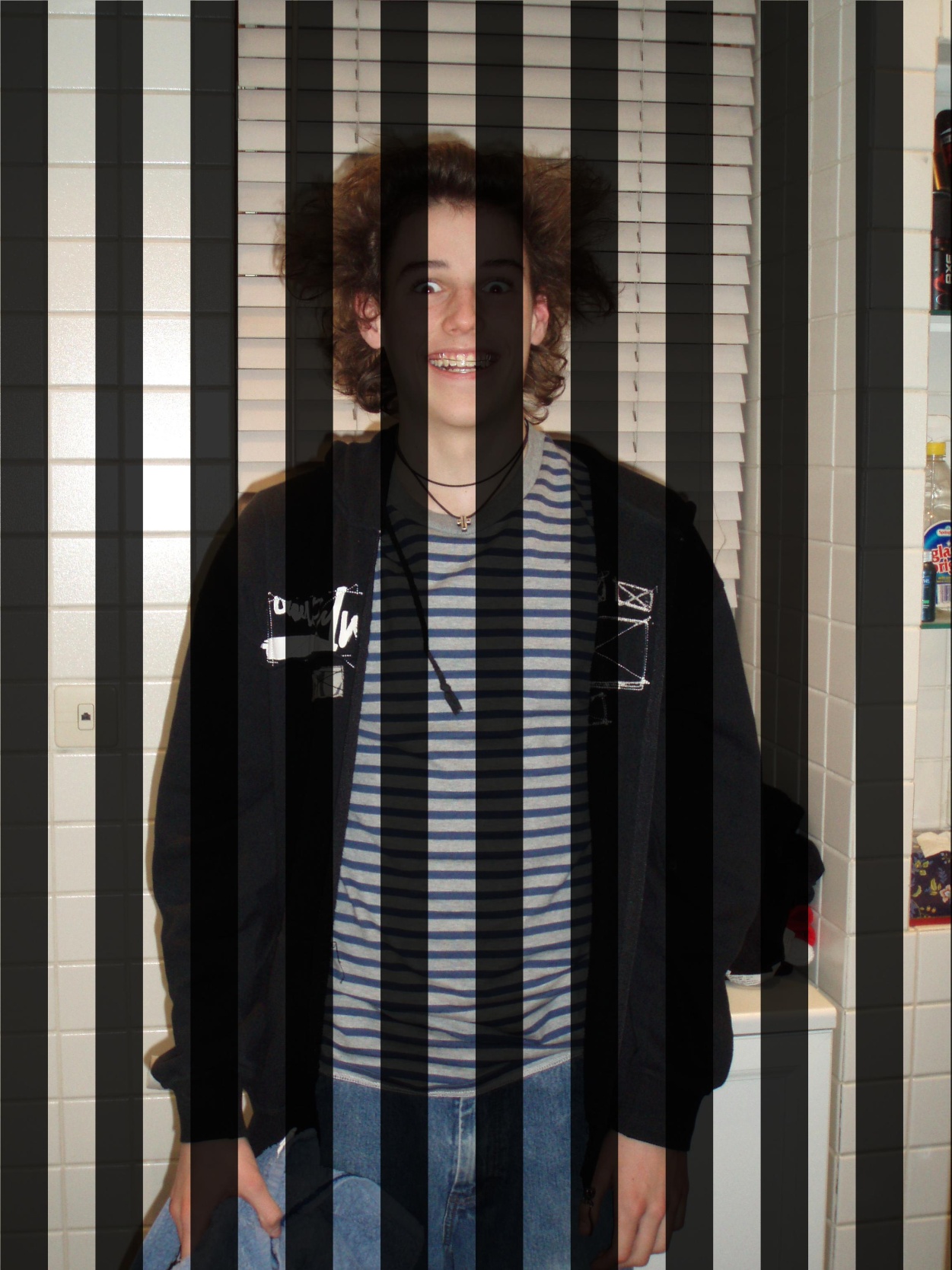 What happens if you don’t have type/memory safety?
Image: Elisabeth Sparkman
Lack of Safety in C++
> g++ -o bounds bounds.cc
> bounds
> bounds
cs205
s is: cs205
x is: 9
> bounds
cs2220
s is: cs2220
x is: 9
> bounds
cs2222222220
s is: cs2222222220
x is: 0
> bounds
aaaaaaaaaaaaaaaaaaaaaaaaaaaaaaaaa
s is: aaaaaaaaaaaaaaaaaaaaaaaaaaaaaaaaa
x is: 1633771873
Segmentation fault (core dumped)
# include <iostream>
using namespace std;

int main (void) {
  int x = 9;
  char s[4];

  cin >> s;
  cout << "s is: " << s << endl;
  cout << "x is: " << x << endl;
}
User input
# include <iostream>
using namespace std;

int main (void) {
  int x = 9;
  char s[4];

  cin >> s;
  cout << "s is: " << s << endl;
  cout << "x is: " << x << endl;
}
s
‘a’
‘a’
‘a’
‘a’
x
> bounds
aaaaaaaaaaaaaaaaaaaaaaaaaaaaaaaaa
s is: aaaaaaaaaaaaaaaaaaaaaaaaaaaaaaaaa
x is: 1633771873
Segmentation fault (core dumped)
‘a’
9
‘a’
‘a’
9
When main returns, execution jumps to
the return address stored on the stack.

But, the input overwrote that return address!
‘a’
return 
address
‘a’
When things go really bad…
If person entering input is clever and mean, they can put what they want in the return address, and their own code after that to jump to!

			Buffer Overflow Attack
			“Stack Smashing”
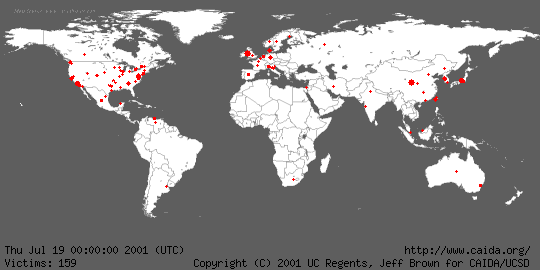 Code Red
Buffer Overflows
Code Red: exploited buffer overflow in Microsoft’s IIS (web server)
Attacker sends excessively long request to web server, overflows buffer and puts virus code on stack
Until about 5 years ago: cause of most security problems
Now: still a serious problem
Is the Java Programming Language safe?
Type Safety
Compiler and run-time environment ensure that bits are treated as the type they represent
Memory Safety
Compiler and run-time environment ensure that program cannot access memory outside defined storage
Control Flow Safety
Can’t jump to arbitrary addresses
Is the Java Programming Language safe?
Java Programming Language
Type Safety
Compiler and run-time environment ensure that bits are treated as the type they represent
Memory Safety
Compiler and run-time environment ensure that program cannot access memory outside defined storage
Control Flow Safety
Can’t jump to arbitrary addresses
Most types checked statically

Coercions, array assignments type checked at run time
No direct memory access (e.g., pointers)

Primitive array type with mandatory run-time bounds checking
Structured control flow, no arbitrary jumps
Malicious Code
Can a safe programming language protect you from malicious code?

Code your servers in it to protect from buffer overflow bugs
Only allow programs from untrustworthy origins to run if the are programmed in the safe language
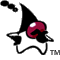 Safe Languages?
But how can you tell program was written in the safe language?
Get the source code and compile it (most vendors, and all malicious attackers refuse to provide source code)
Special compilation service cryptographically signs object files generated from the safe language (SPIN, [Bershad96])
Verify object files preserve safety properties of source language (Java)
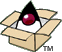 Alice User
JVML
malcode.java

Java
Source 
Code
malcode.class

JVML 
Object
Code
javac   
Compiler
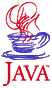 JavaVM
Alice wants to know JVML code satisfies Java PL’s safety properties.
Does JVML satisfy Java PL’s safety properties?
Java Virtual Machine
Small and simple to implement
All VMs will run all programs the same way
Secure
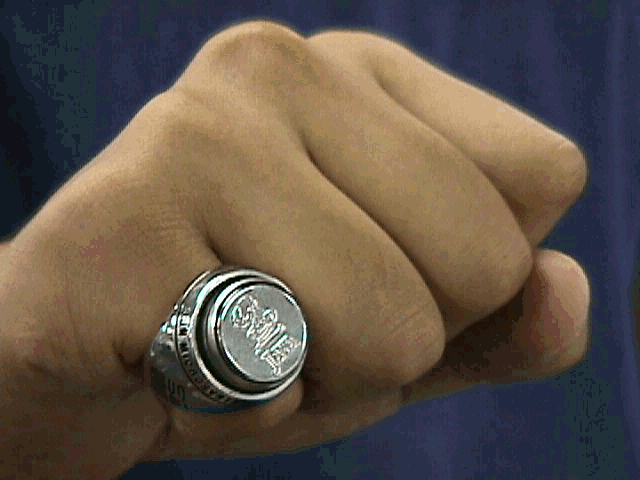 Implementing the JavaVM
load class into memory
set the instruction pointer to point to the beginning of main
while (there is more to do) { 
    fetch the next instruction
    execute that instruction
 }
Some other issues we will talk about later... (e.g., Garbage collection – need to reclaim unused storage)
Java Byte Codes
Stack-based virtual machine
Small instruction set: 202 instructions (all are 1 byte opcode + operands)
Intel x86: ~280 instructions (1 to 17 bytes long!)
Memory is typed (but imprecisely)
Every Java class file begins with magic number 3405691582
= 0xCAFEBABE in base 16
Stack-Based Computation
push – put something on the top of the stack
pop – get and remove the top of the stack
Stack
push 2
5
2
push 3
3
add
Does 2 pops, pushes sum
Some Java Instructions
Some Java Instructions
Constant may be an int, float or String
ldc “Hello”
ldc 2220
The String is really a reference to an entry in the string constant table!  The strange String semantics should make more sense now.
Arithmetic
iconst_2
iconst_3
iadd
Arithmetic
Java Byte Code Instructions
0: nop
1-20: putting constants on the stack
96-119: arithmetic on ints, longs, floats, doubles
What other kinds of instructions do we need?
Other Instruction Classes
Control Flow (~20 instructions)
if, goto, return
Method Calls (4 instructions)
Loading and Storing Variables (65 instructions)
Creating objects (1 instruction)
Using object fields (4 instructions)
Arrays (3 instructions)
public class Sample1 {
    static public void main (String args[]) {
        System.err.println ("Hello!");
        System.exit (1); } }
> javap -c Sample1
Compiled from Sample1.java
public class Sample1 extends java.lang.Object {
    public Sample1();
    public static void main(java.lang.String[]);
}

Method Sample1()
   0 aload_0
   1 invokespecial #1 <Method java.lang.Object()>
   4 return
Method void main(java.lang.String[])
   0 getstatic #2 <Field java.io.PrintStream err>
   3 ldc #3 <String "Hello!">
   5 invokevirtual #4 <Method void println(java.lang.String)>
   8 iconst_1
   9 invokestatic #5 <Method void exit(int)>
  12 return
No!   This code violates Java’s type rules.
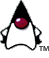 Does JVML satisfy JavaPL’s safety properties?
iconst_2    push integer constant 2 on stack
istore_0    store top of stack in variable 0 as int
aload_0    load object reference from variable 0
Alice User
JVML
malcode.java

Java
Source 
Code
malcode.class

JVML 
Object
Code
javac   
Compiler
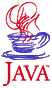 JavaVM
Bytecode 
Verifier
if OK
Alice wants to know JVML code satisfies Java PL’s safety properties.
Charge
Next: what the verifier does, security policies in Java
Remember to send your team requests by Friday, and be ready to present your project ideas next class.